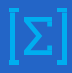 6
МАТЕМАТИКА
КЛАСС
Тема:
СОКРАЩЕНИЕ ДРОБЕЙ
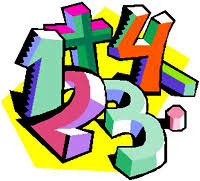 СОКРАЩЕНИЕ ДРОБЕЙ
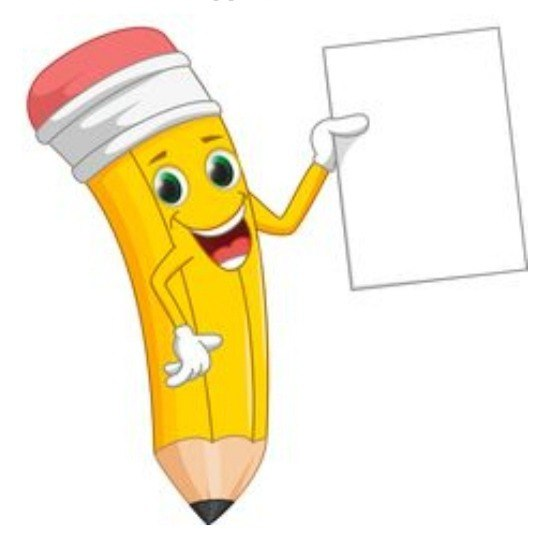 СОКРАЩЕНИЕ ДРОБЕЙ
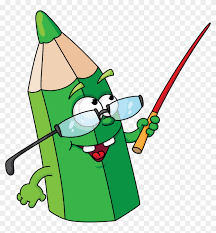 СОКРАЩЕНИЕ ДРОБЕЙ
Деление числителя и знаменателя дроби на общий множитель, отличный от 1, называется сокращением дроби.
     Если числитель и знаменатель дроби разделить на одно и то же натуральное число, то значение дроби не изменится.
РЕШЕНИЕ ЗАДАЧ
Чтобы получить из данной дроби несократимую:
1 шаг. Находят НОД числителя и знаменателя дроби.
 2 шаг. Делят числитель и знаменатель дроби на НОД.
СОКРАЩЕНИЕ ДРОБЕЙ
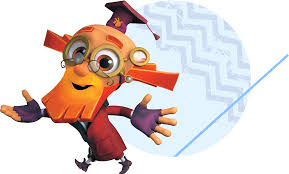 ПРИМЕНИМ В РЕШЕНИИ ЗАДАЧ
185. Сократите дроби, затем найдите их значения:
2
1
ПРИМЕНИМ В РЕШЕНИИ ЗАДАЧ
ПРИМЕНИМ В РЕШЕНИИ ЗАДАЧ
ПРИМЕНИМ В РЕШЕНИИ ЗАДАЧ
ПРИМЕНИМ В РЕШЕНИИ ЗАДАЧ
34   2
17   17
  1
38   2
19   19
  1
32   2
16   2
  8   2
  4   2
  2   2
  1
40   2
20   2
10   2
  5   5
  1
ЗАДАНИЯ ДЛЯ САМОСТОЯТЕЛЬНОЙ РАБОТЫ
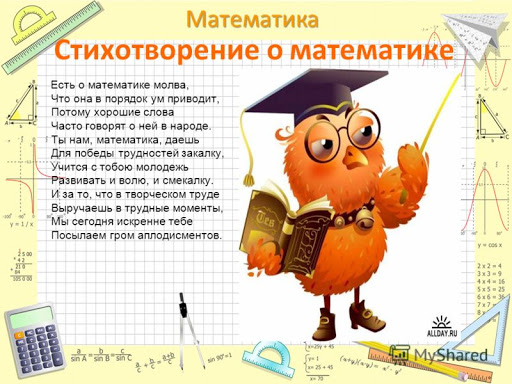 ПОВТОРИТЬ ТЕМУ, ВЫПИСАТЬ ОПРЕДЕЛЕНИЯ И СВОЙСТВА.
РЕШИТЬ ЗАДАЧИ НА СТРАНИЦЕ 37
№203, №204, №205.